Reducing (Racial) Bias through Intergroup Contact and Dialogue: Opportunities for Interdisciplinary Collaboration
Dr. Jordan Soliz
Department of Communication Studies
jsoliz2@unl.edu
CURRENT RESEARCH ON COMMUNICATION AND RACE
COMMUNICATION, IDENTITY, & DIFFERENCE
CURRENT RESEARCH ON COMMUNICATION AND RACE
Racial Identity in Family Interactions
COMMUNICATION, IDENTITY, & DIFFERENCE
Racialized Experiences and Well-Being
Socialization of Attitudes
CURRENT RESEARCH ON COMMUNICATION AND RACE
Racial Identity in Family Interactions
COMMUNICATION, IDENTITY, & DIFFERENCE
Racialized Experiences and Well-Being
Socialization of Attitudes
Changing Racist Attitudes and Racialized Spaces
Intergroup dialogue and intergroup contact refer to interactions between individuals from different social groups
[Speaker Notes: Discuss]
Intergroup dialogue and intergroup contact refer to interactions between individuals from different social groups
How can we communicate across difference in a manner that leads to constructive outcomes and/or alliance building?
[Speaker Notes: Discuss]
Intergroup dialogue and intergroup contact refer to interactions between individuals from different social groups
How can we communicate across difference in a manner that leads to constructive outcomes and/or alliance building?
How can negative attitudes toward groups change through contact with different social groups?
[Speaker Notes: Discuss]
Intergroup dialogue and intergroup contact refer to interactions between individuals from different social groups
How can we communicate about race, racism, and racial inequities in a manner that leads to constructive outcomes and/or alliance building?
How can racist attitudes change through contact with different racial groups?
[Speaker Notes: Discuss]
INTERDISCIPLINARY CONNECTIONS AND OPPORTUNITIES
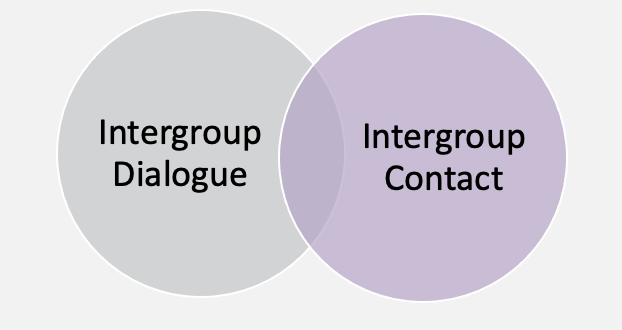 INTERDISCIPLINARY CONNECTIONS AND OPPORTUNITIES
UNDERSTANDING SOCIAL NETWORKS, “VICARIOUS CONTACT,” AND ATTITUDE CHANGE
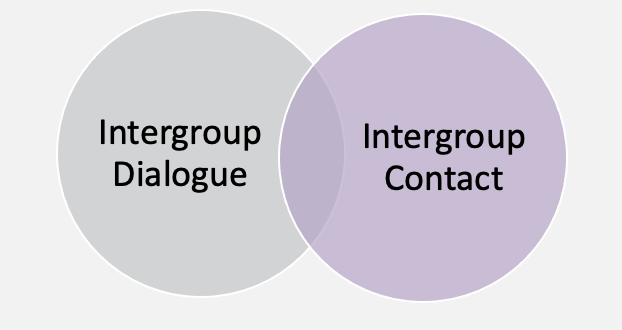 INTERDISCIPLINARY CONNECTIONS AND OPPORTUNITIES
UNDERSTANDING SOCIAL NETWORKS, “VICARIOUS CONTACT,” AND ATTITUDE CHANGE
COLLABORATING WITH COMMUNITY PARTNERS TO DEVELOP SUSTAINED AND CONTRUCTIVE ENGAGEMENT ABOUT RACE
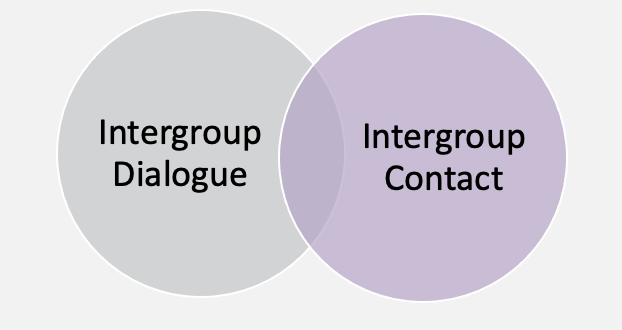 INTERDISCIPLINARY CONNECTIONS AND OPPORTUNITIES
UNDERSTANDING SOCIAL NETWORKS, “VICARIOUS CONTACT,” AND ATTITUDE CHANGE
COLLABORATING WITH COMMUNITY PARTNERS TO DEVELOP SUSTAINED AND CONTRUCTIVE ENGAGEMENT ABOUT RACE
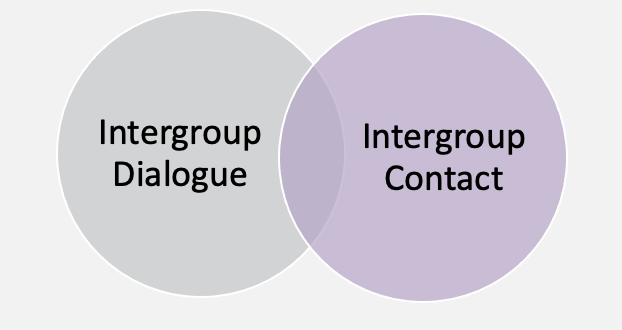 DEVELOPING AND ASSESSING INNOVATIVE ”CONTACT SPACES” THAT CAN CHANGE ATTITUDES
MEDIATED INTERACTIONS
HISTORICAL ARCHIVES
 LITERATURE AND ARTS
INTERDISCIPLINARY CONNECTIONS AND OPPORTUNITIES
UNDERSTANDING SOCIAL NETWORKS, “VICARIOUS CONTACT,” AND ATTITUDE CHANGE
COLLABORATING WITH COMMUNITY PARTNERS TO DEVELOP SUSTAINED AND CONTRUCTIVE ENGAGEMENT ABOUT RACE
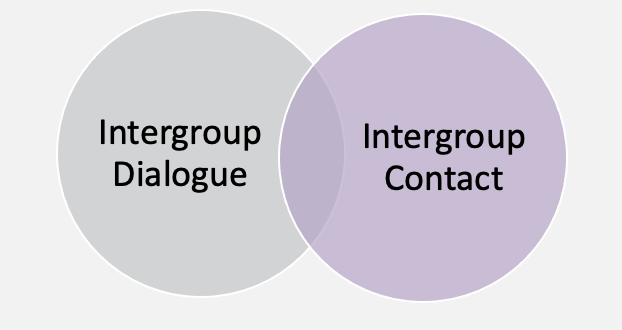 ATTITUDE CHANGE IN VARIOUS SOCIAL & RELATIONAL CONTEXTS
FAMILY 
EDUCATIONAL INSTITUTIONS
 NEBRASKA COMMUNITIE	S
DEVELOPING AND ASSESSING INNOVATIVE ”CONTACT SPACES” THAT CAN CHANGE ATTITUDES
MEDIATED INTERACTIONS
HISTORICAL ARCHIVES
 LITERATURE AND ARTS